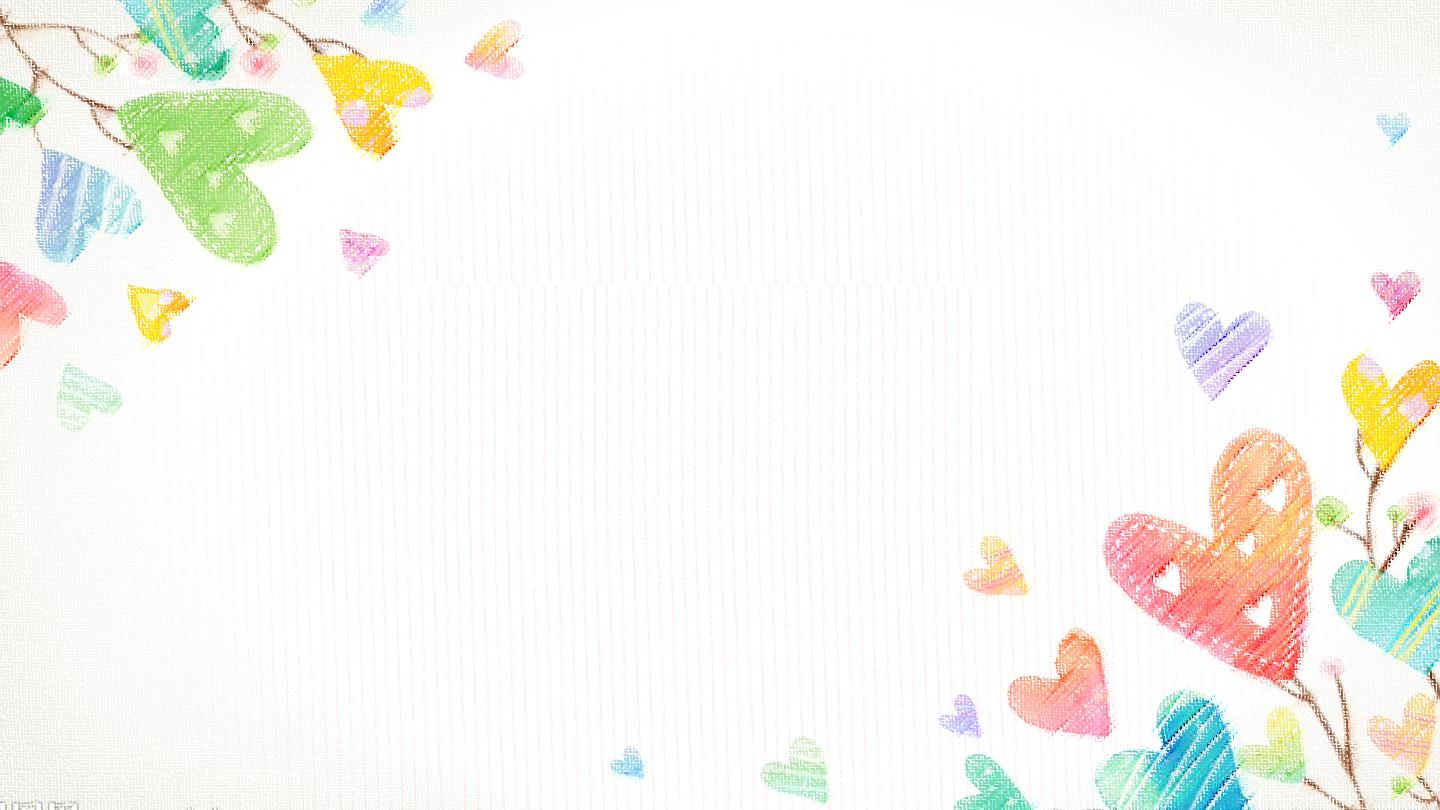 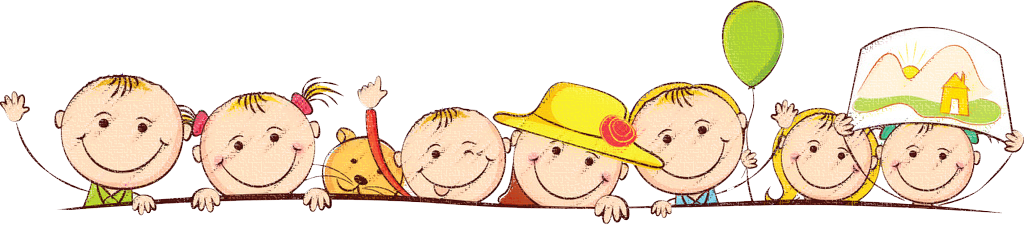 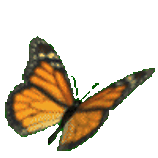 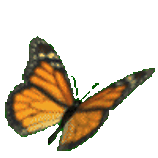 Chào mừng các em 
đến với tiết Toán
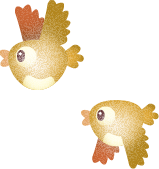 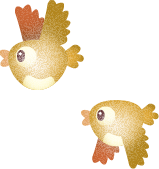 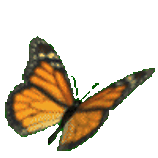 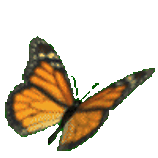 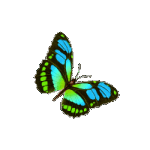 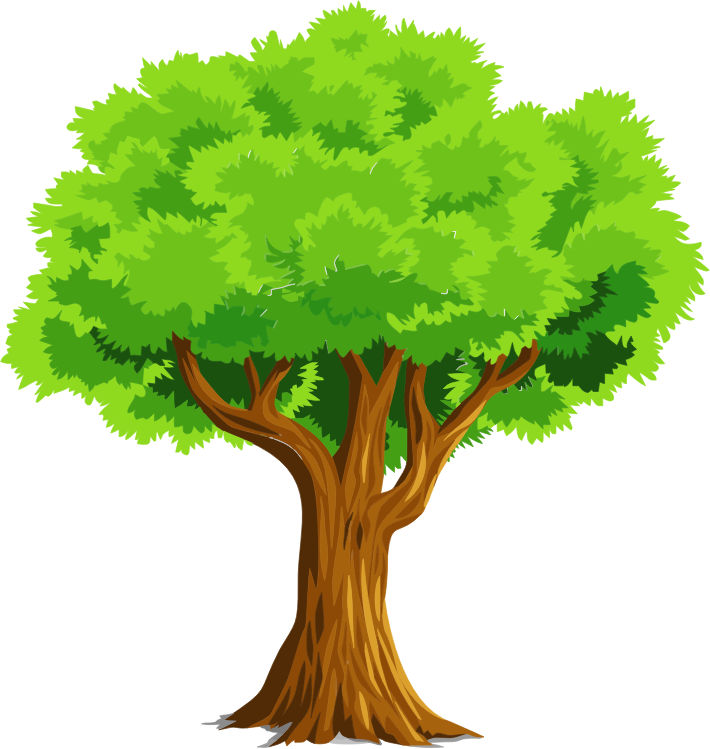 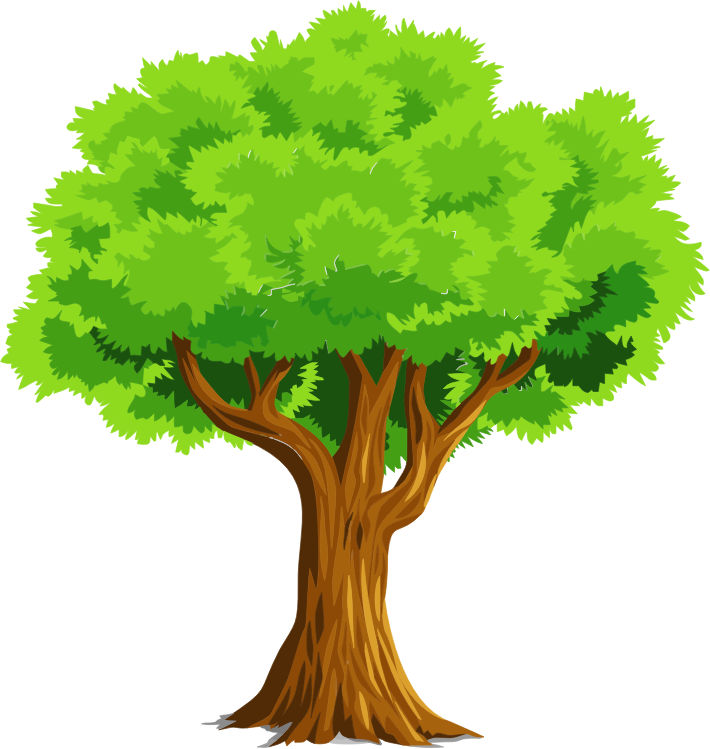 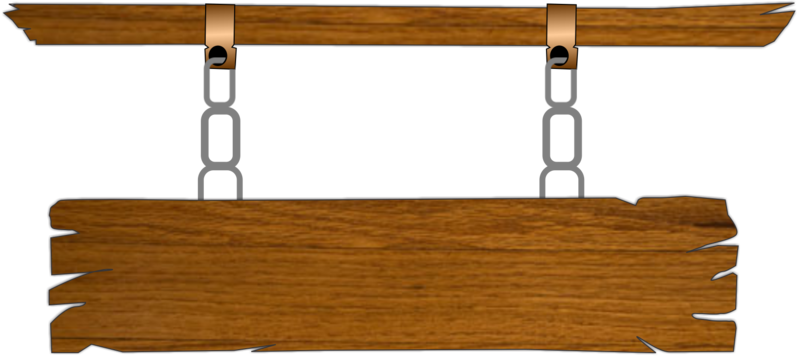 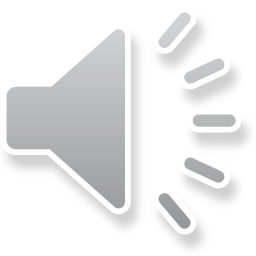 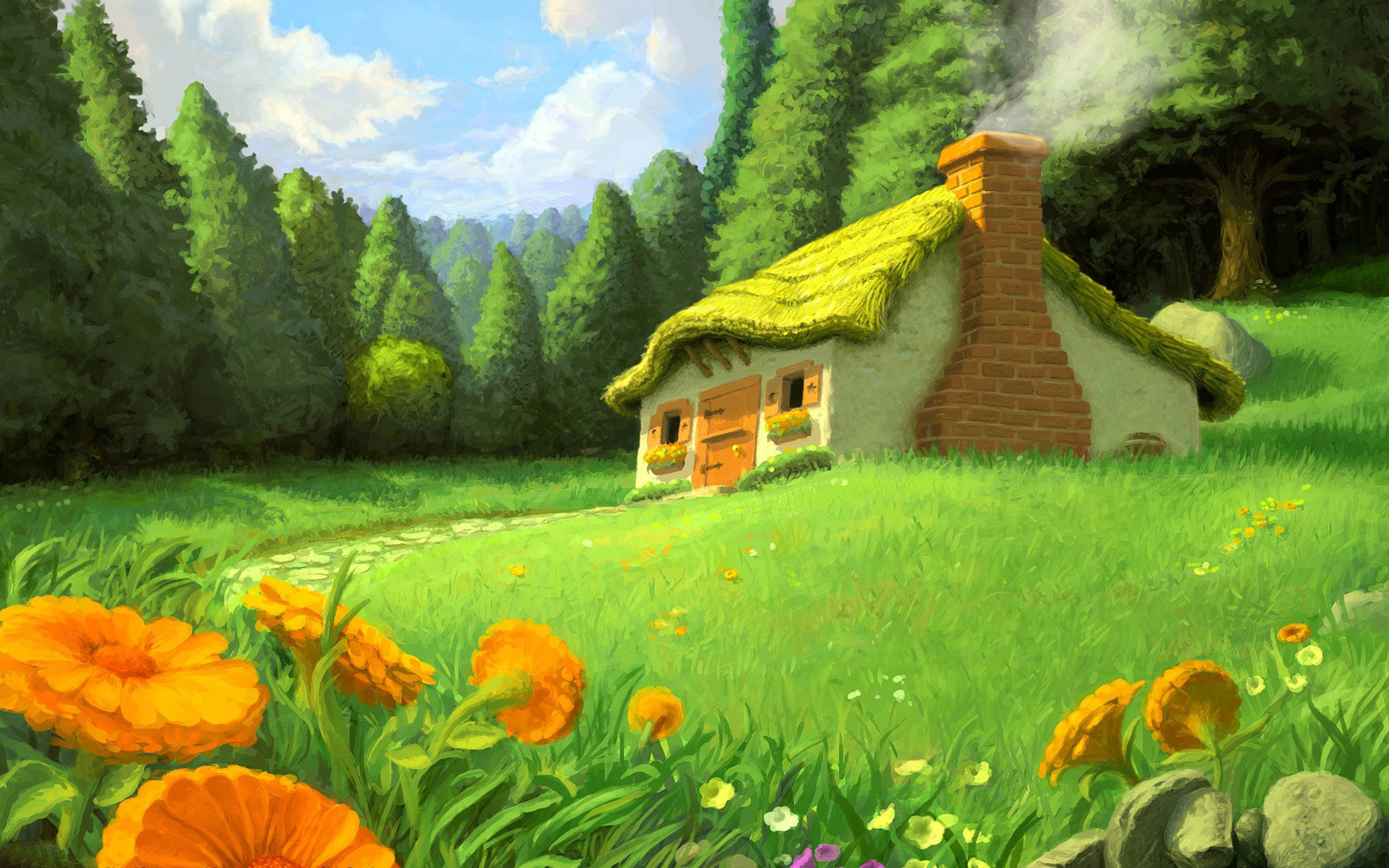 CHƠI TRỐN TÌM 
CÙNG BẠCH TUYẾT VÀ 7 CHÚ LÙN
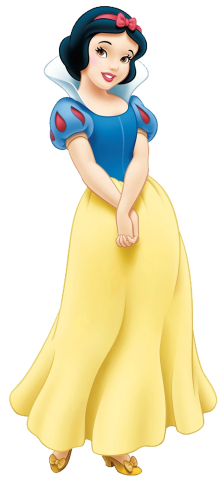 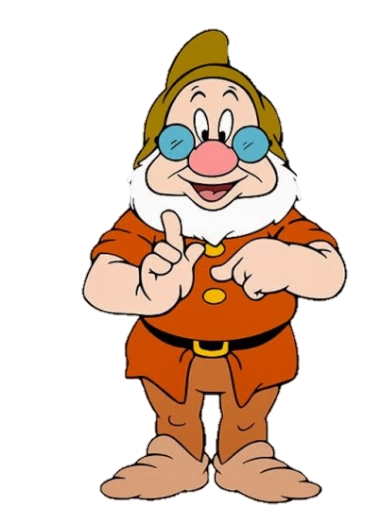 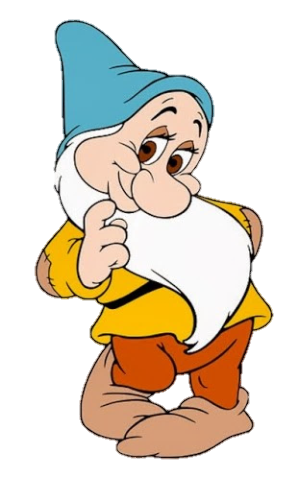 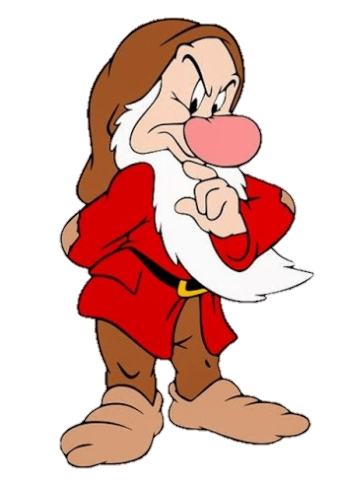 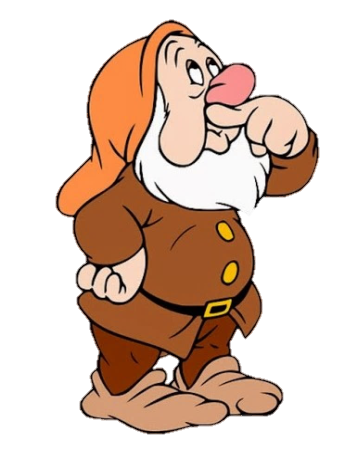 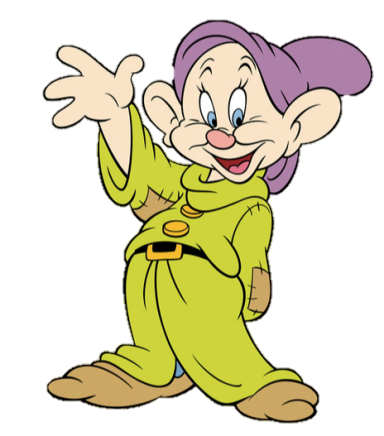 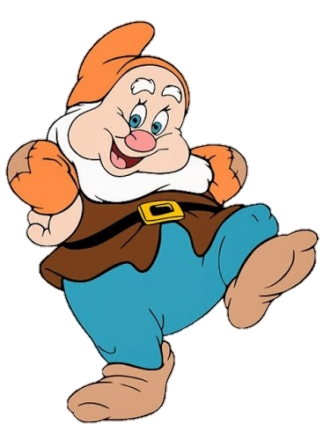 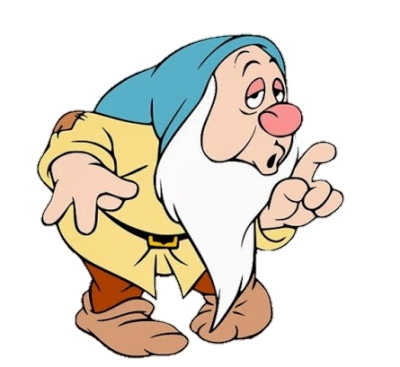 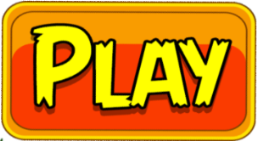 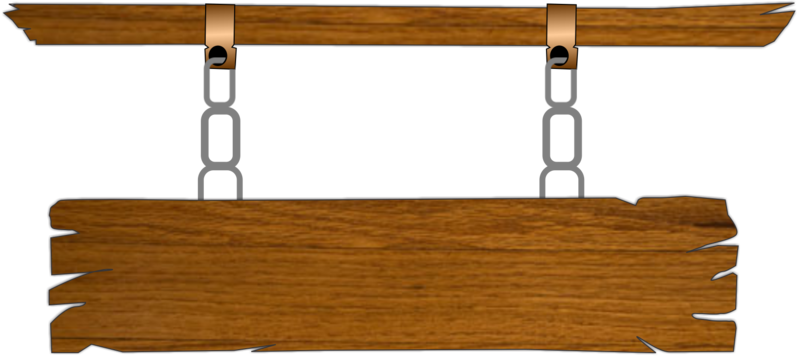 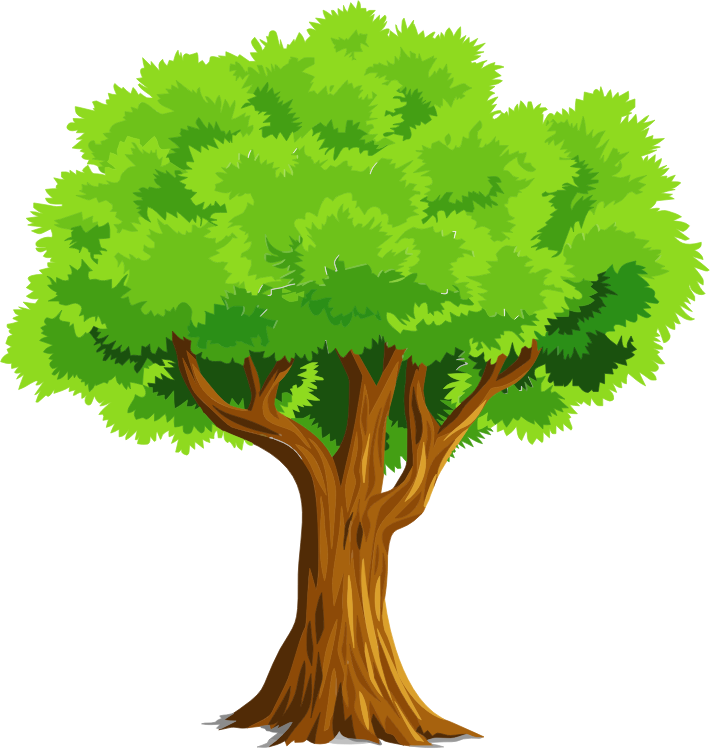 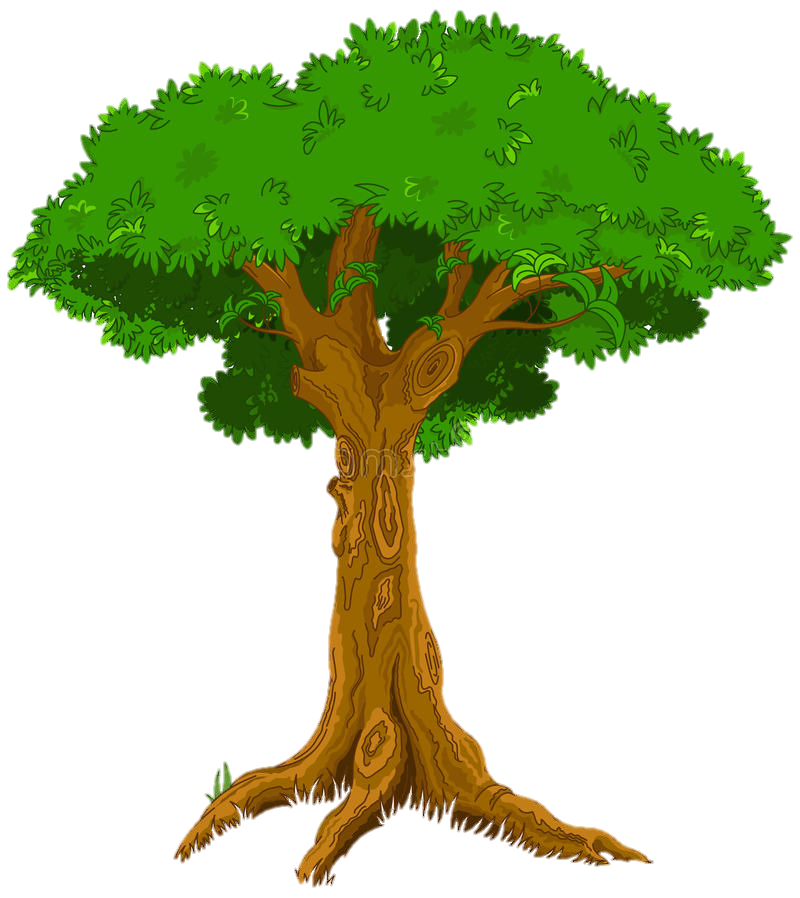 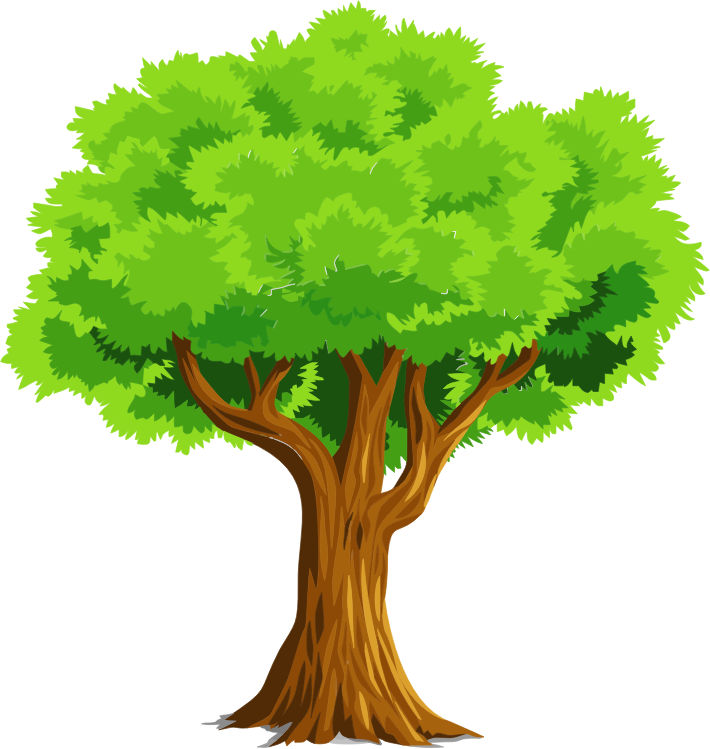 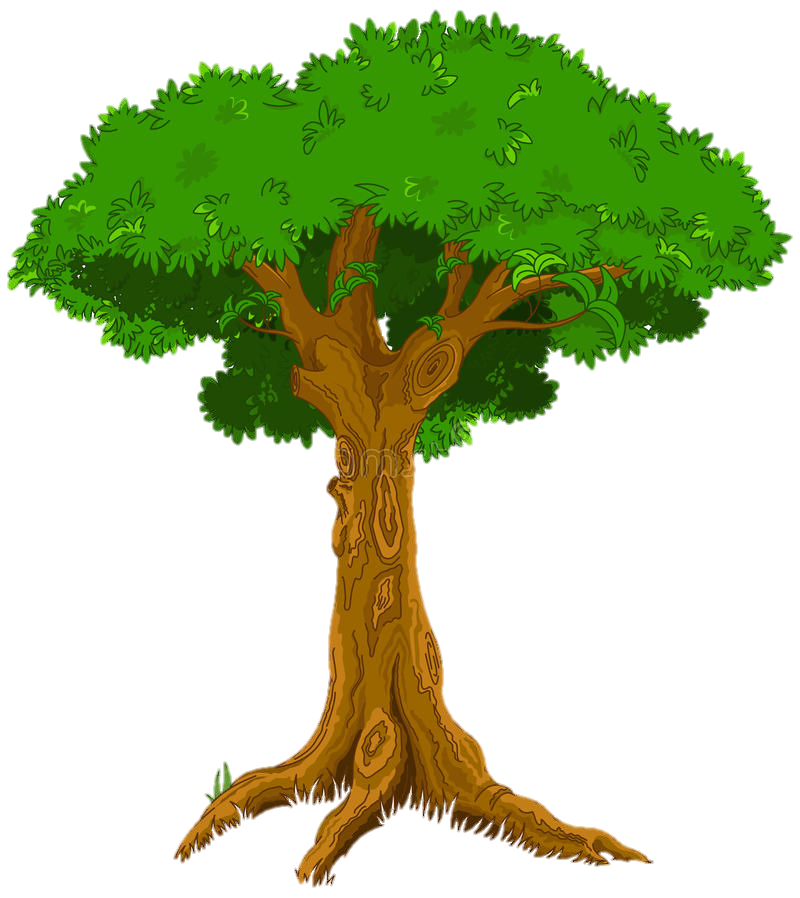 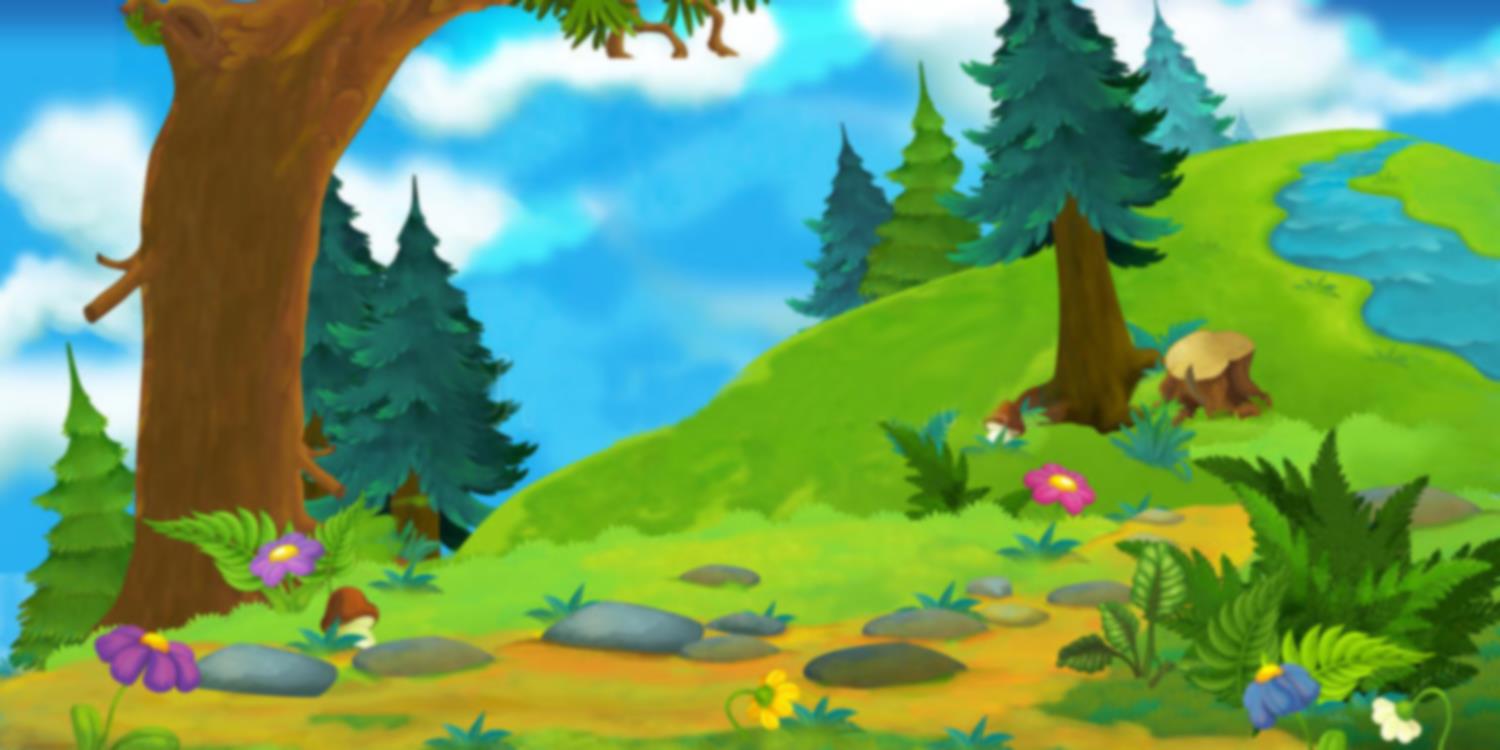 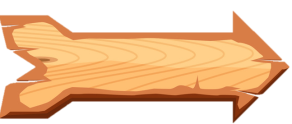 Số 69 gồm:…..chục,……đơn vị
Các số lần cần điền lần lượt là:
A. 9 và 6
D. 6 và 9
B.60 và 9
C.90 và 6
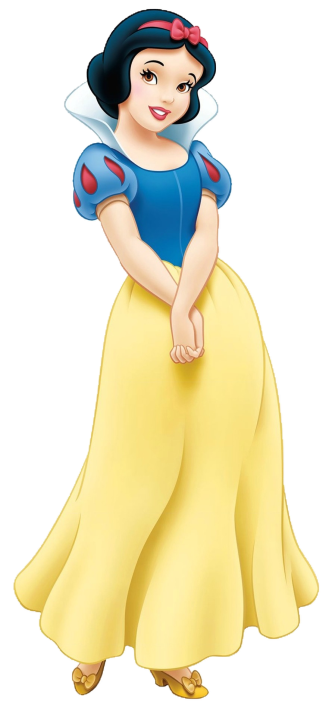 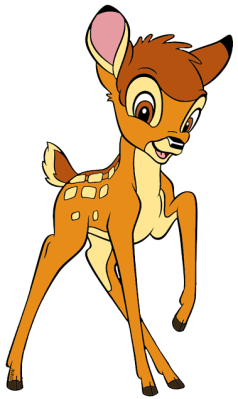 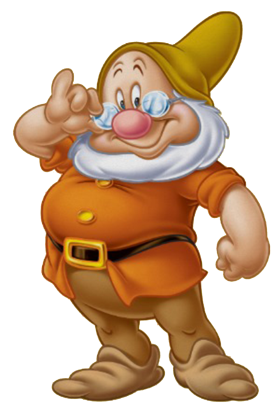 ĐÚNG RỒI
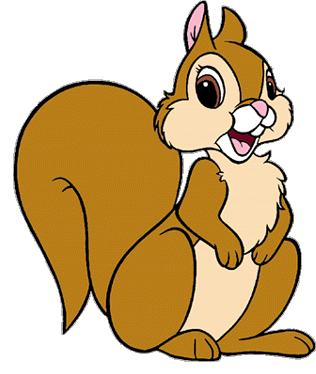 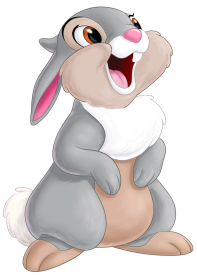 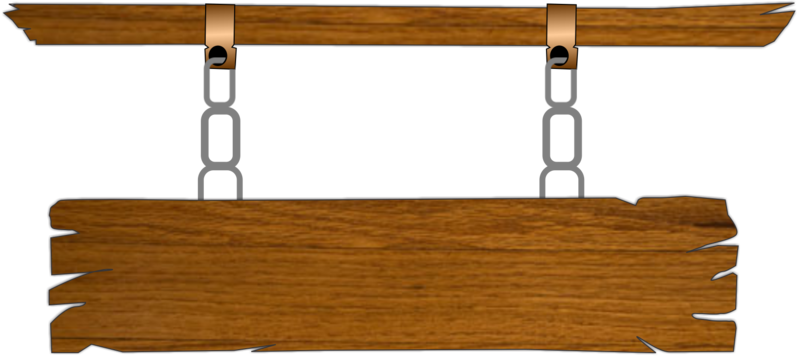 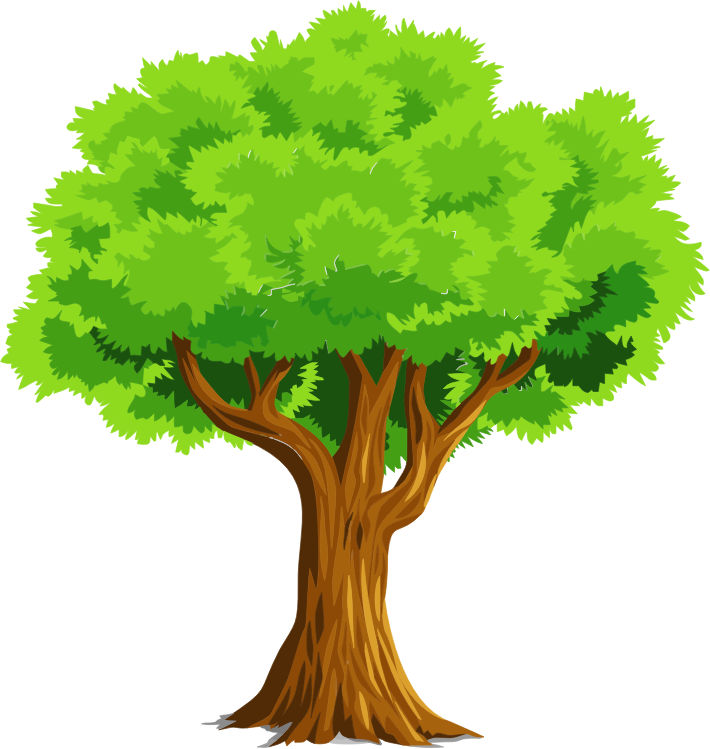 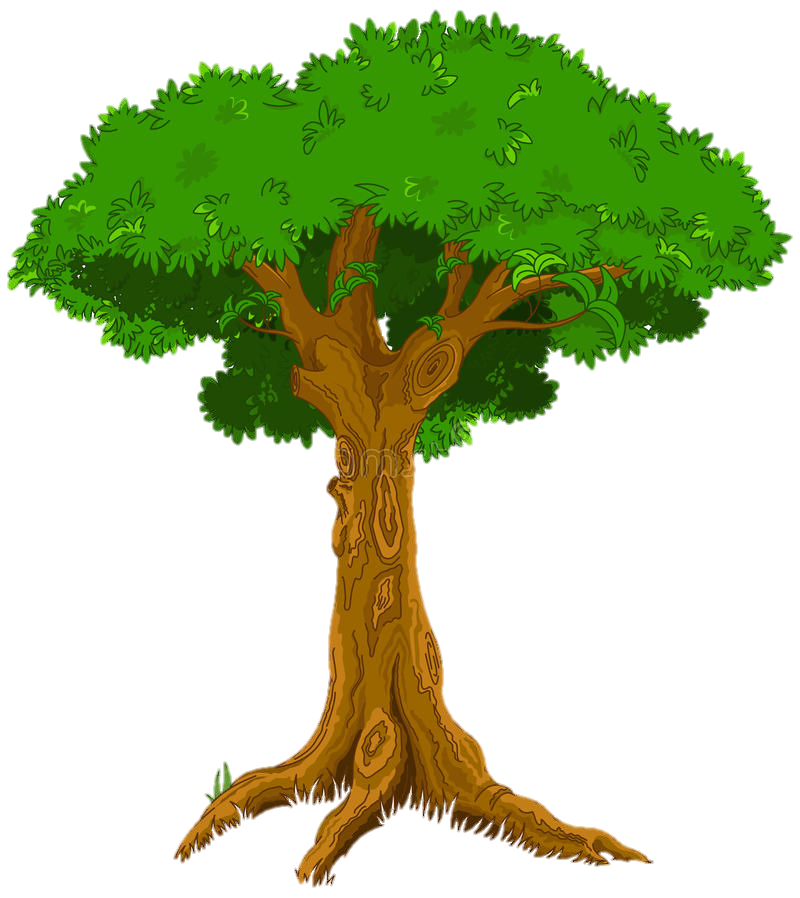 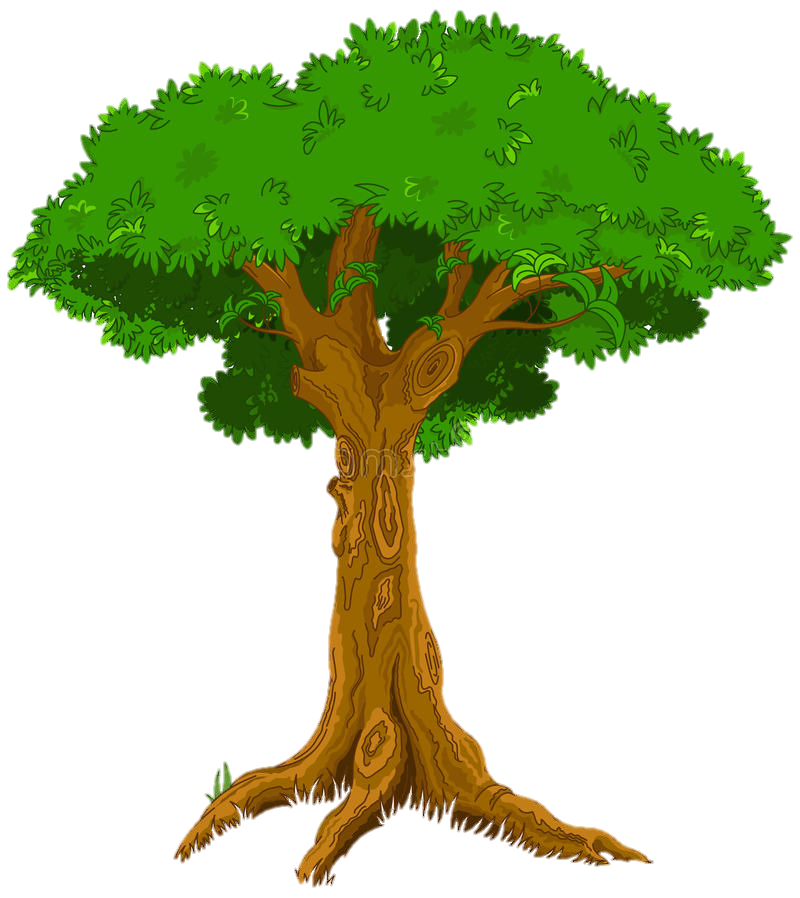 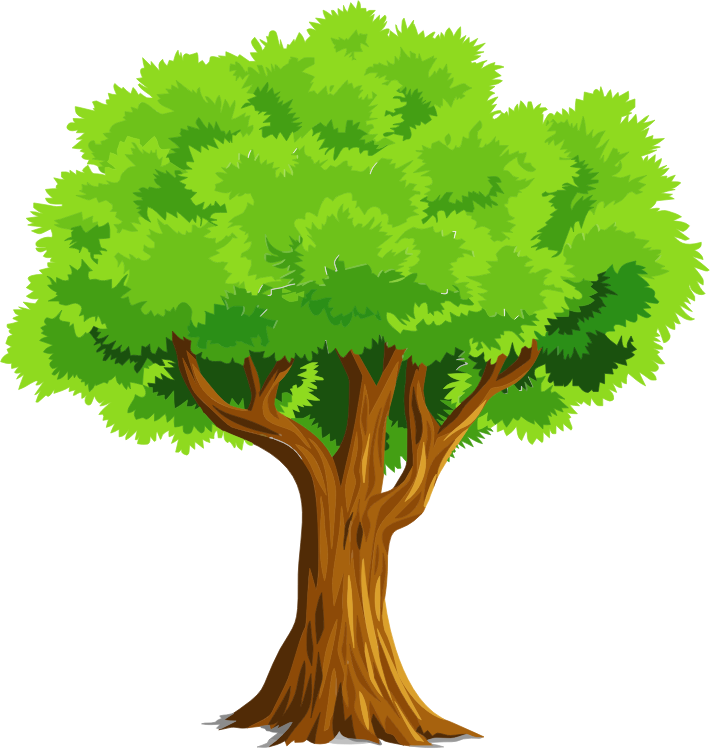 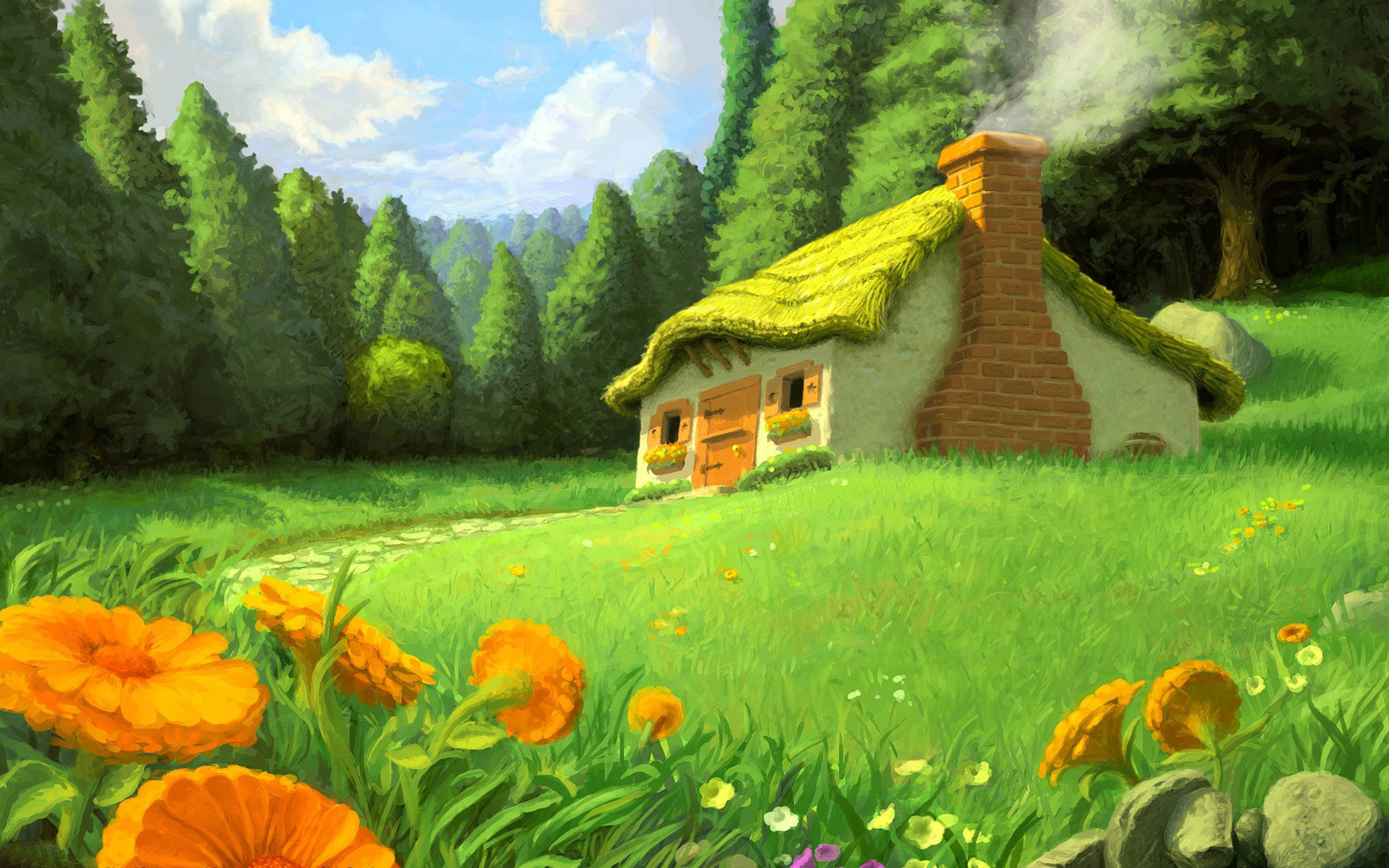 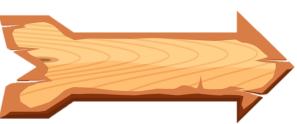 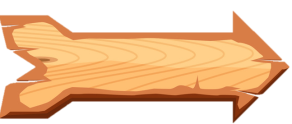 75 = …..+ 5
A.7
B.70
C.71
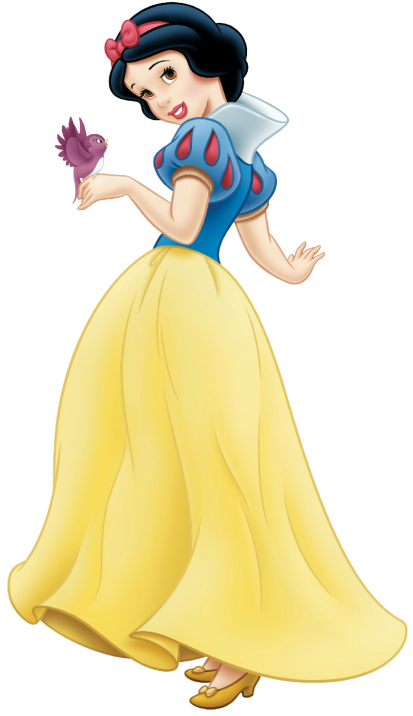 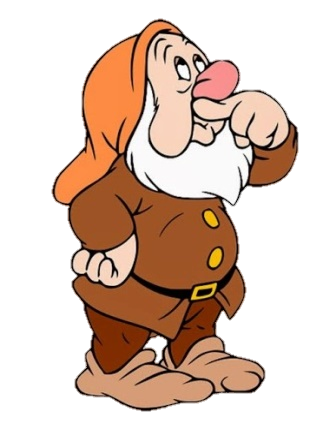 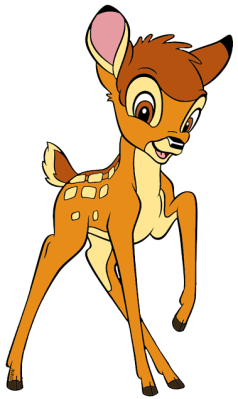 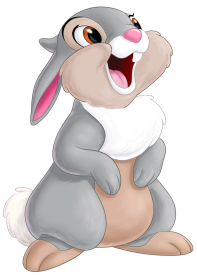 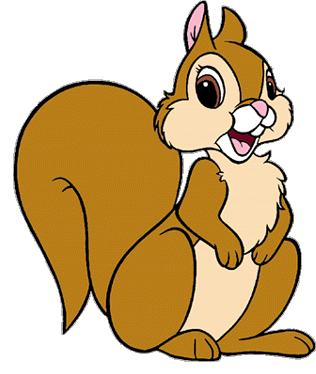 ĐÚNG RỒI
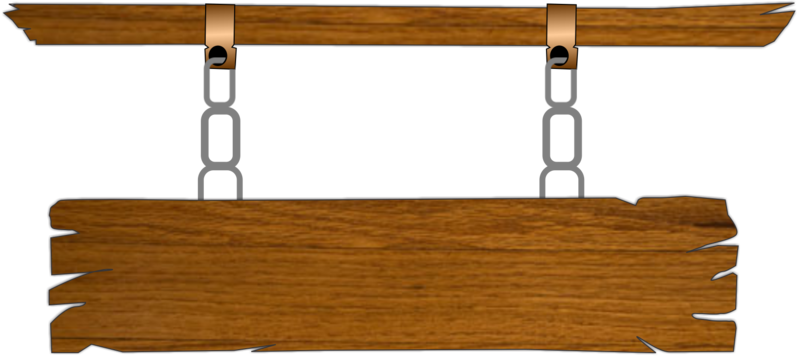 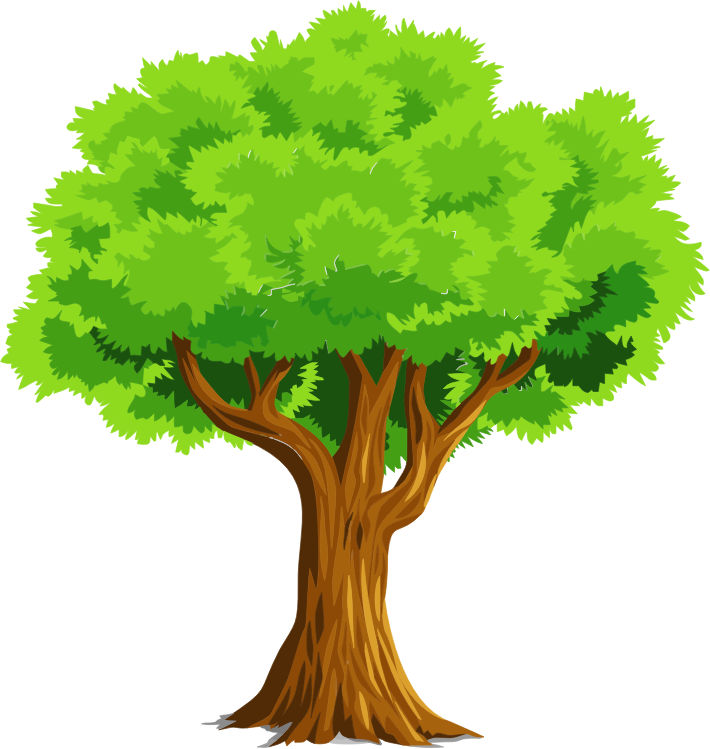 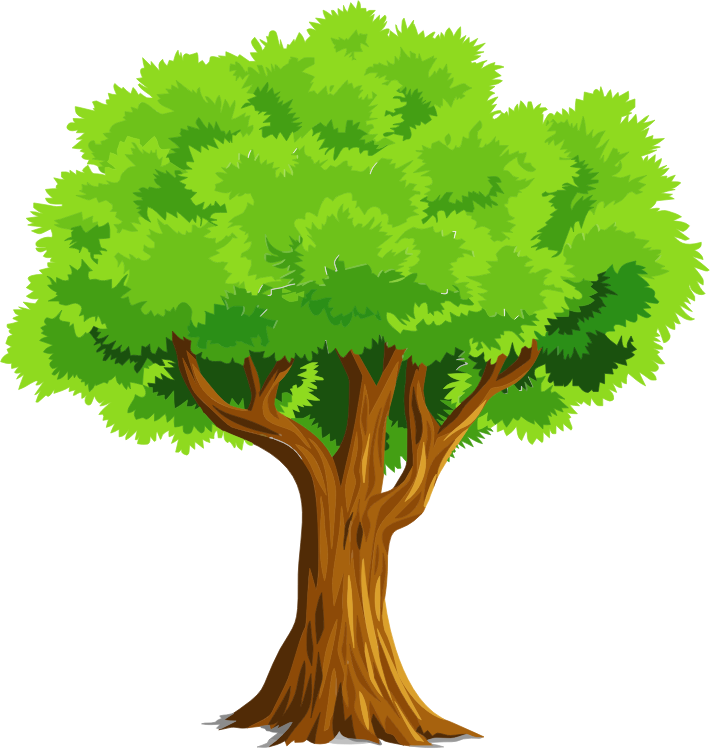 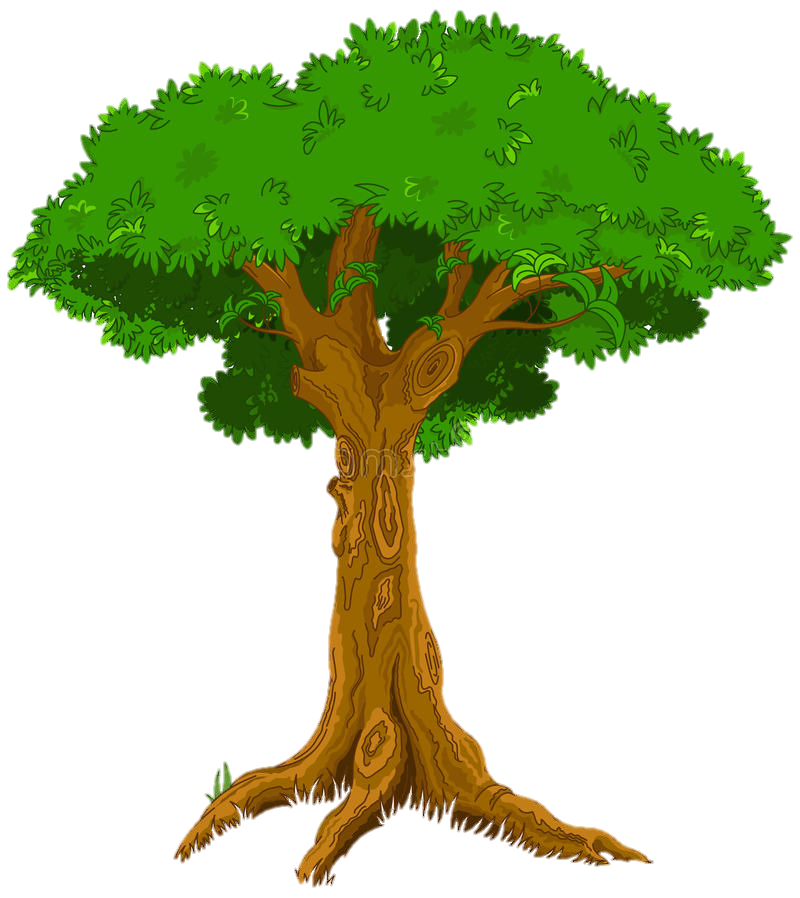 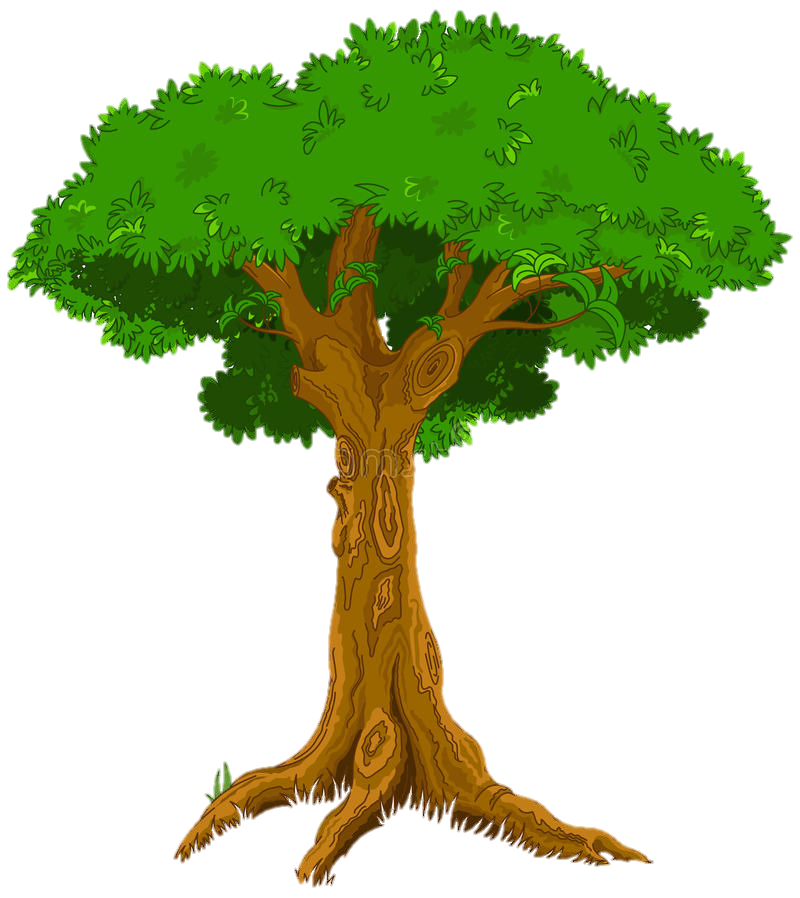 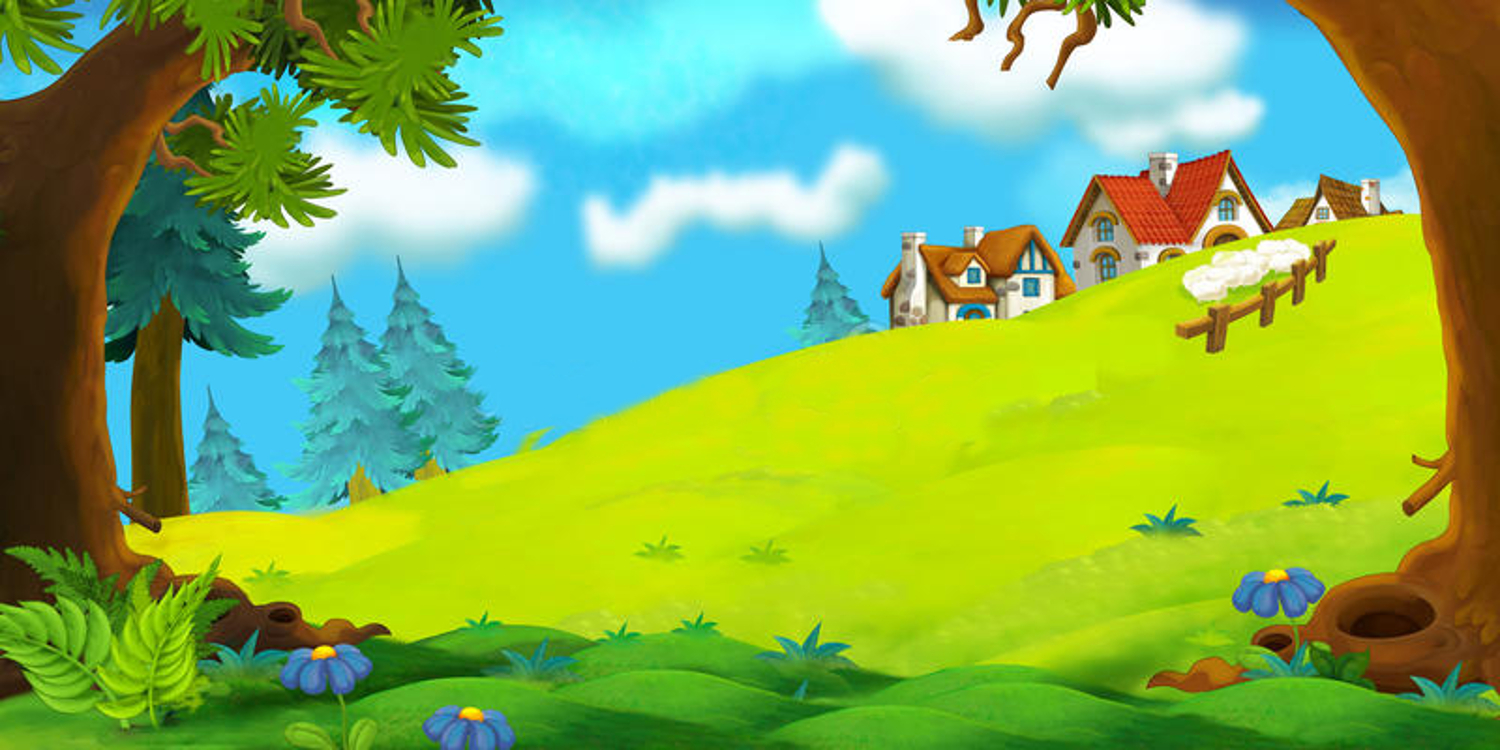 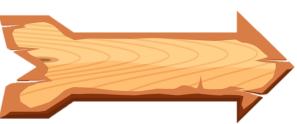 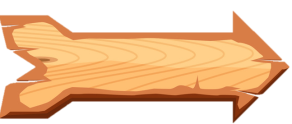 Các số: 45, 54, 65, 56 được sắp xếp theo thứ tự từ lớn đến bé là:
B. 45, 54, 56, 65
A. 45, 54, 65, 56
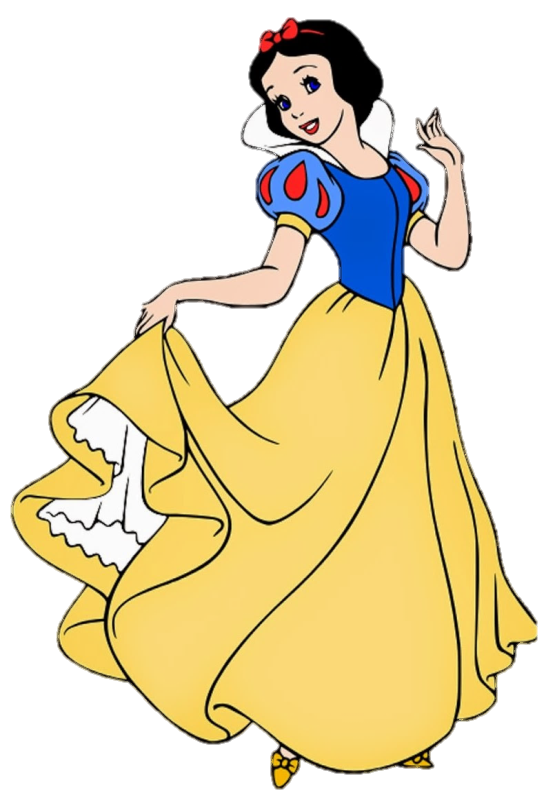 C. 65, 56, 54, 45
D. 65, 56, 45, 54
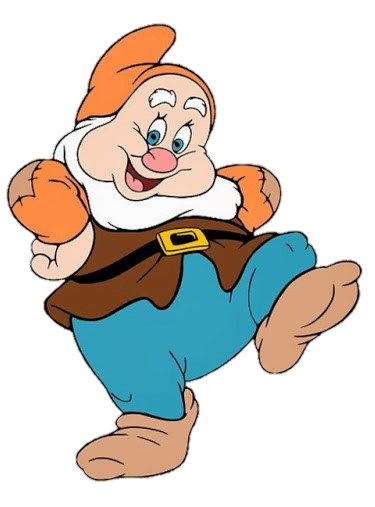 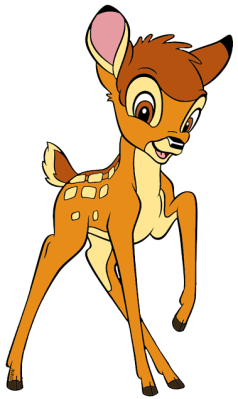 ĐÚNG RỒI
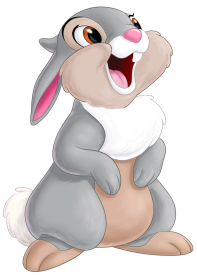 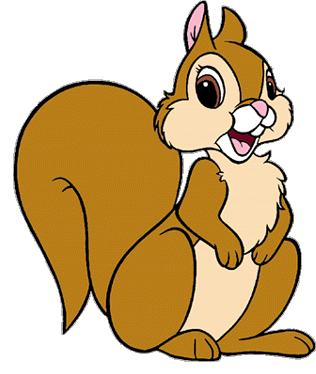 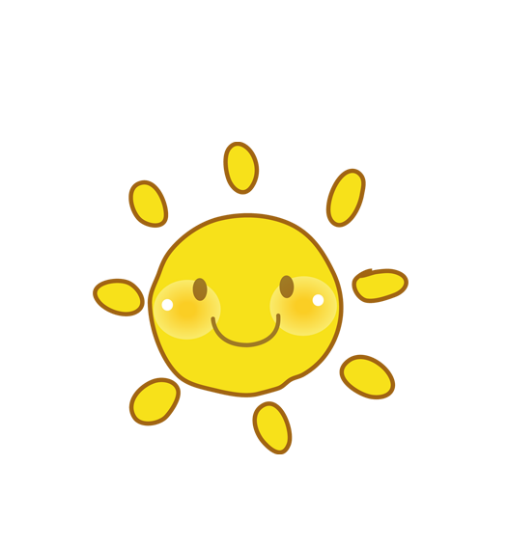 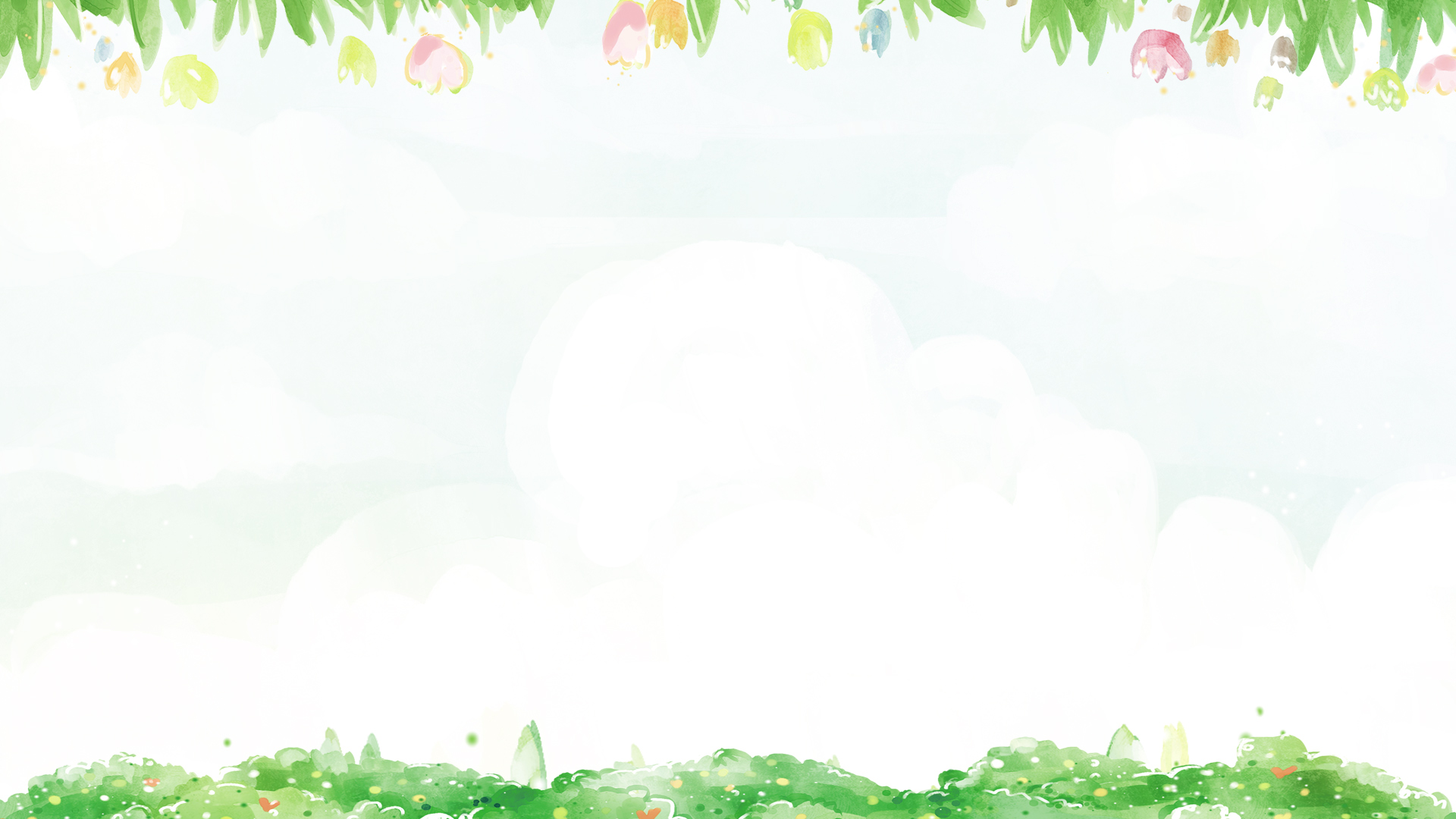 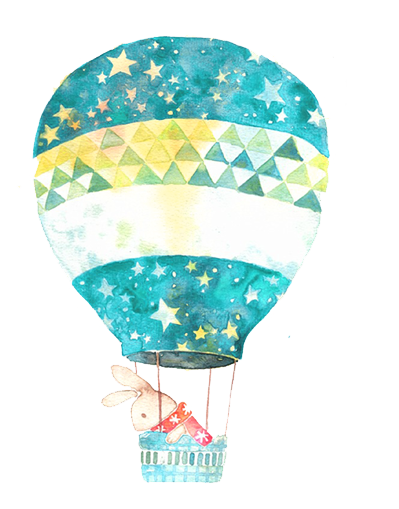 Bài 1: 
Ôn tập các số đến 100 (tiết 3)
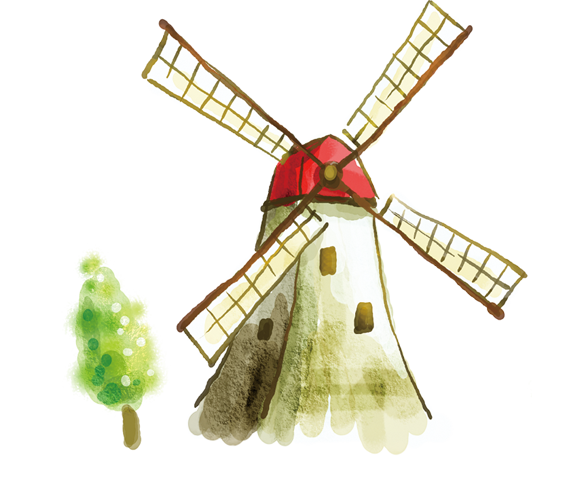 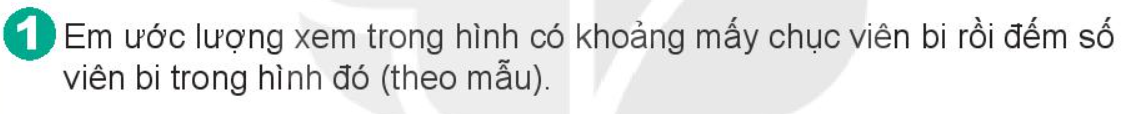 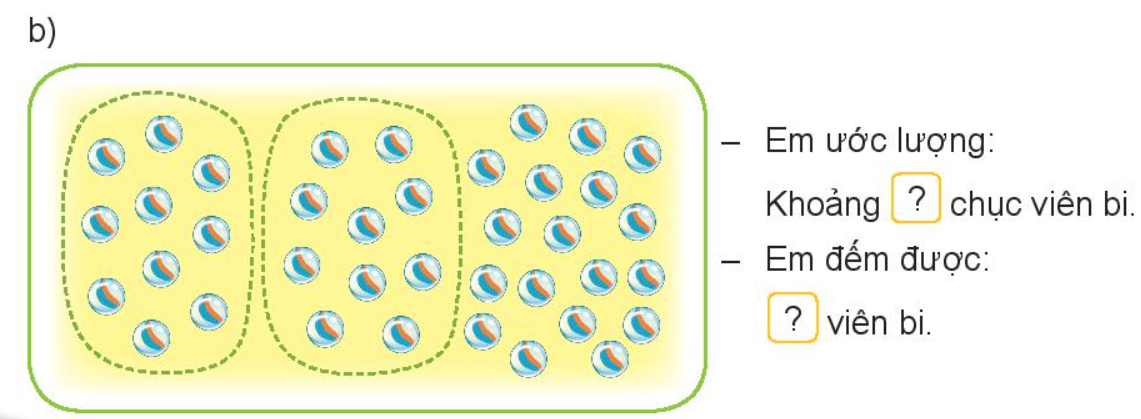 4
38
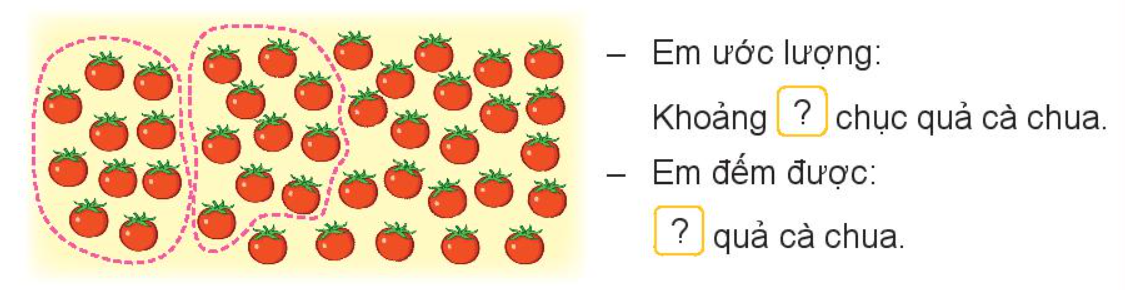 4
42
8
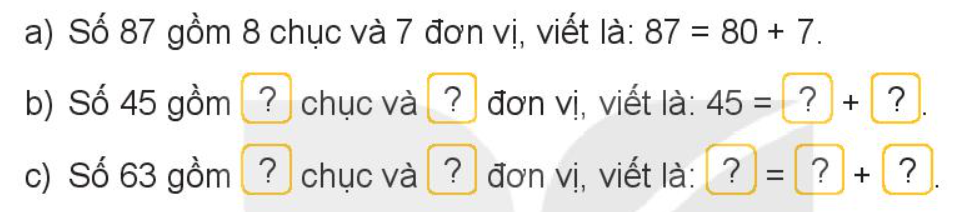 5
5
4
40
6
63
60
3
3
9
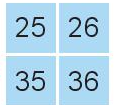 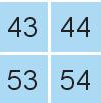 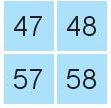 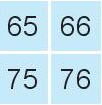 10
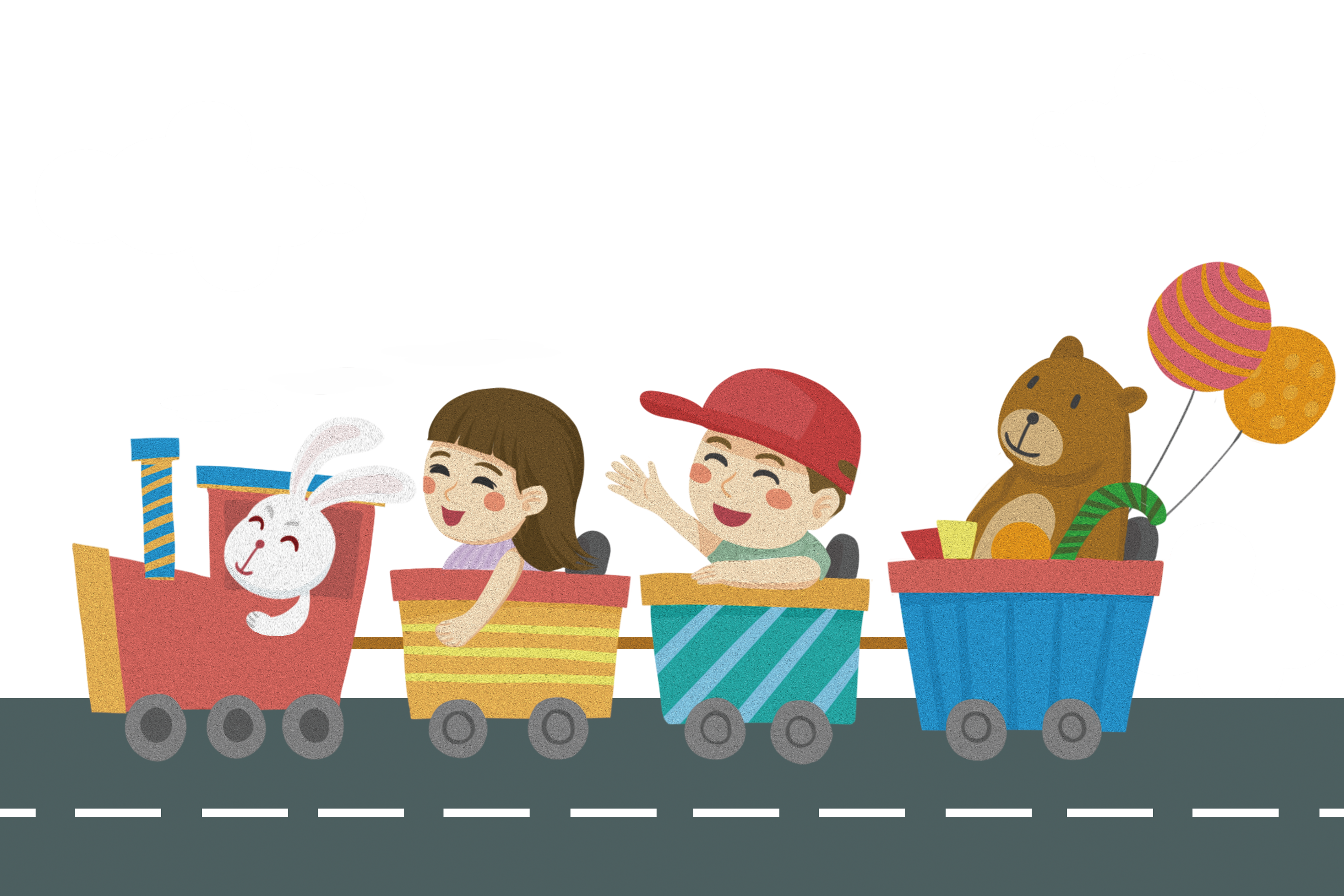 CHÀO TẠM BIỆT